Utilitarianism
Phil. 321Social Ethics
Summer 2010

Lawrence M. Hinman
Professor of Philosophy
University of San Diego
8/1/2010
Lawrence M. Hinman
1
Overview
Fundamental Tenets of Utilitarianism
Standards of Utility/History of Utilitarianism
The Utilitarian Calculus
Act and Rule Utilitarianism
Criticisms of Utilitarianism
Concluding Assessment
8/1/2010
Lawrence M. Hinman
2
Part OneFundamental Tenets of Utilitarianism
8/1/2010
Lawrence M. Hinman
3
Fundamental Imperative:Maximize the Overall Good
The fundamental imperative of utilitarianism is:
Always act in the way that will produce the greatest overall amount of good in the world.

The purpose of morality is to make the world a better place.  Morality is about producing good consequences, not having good intentions
We should do whatever will bring the most benefit (i.e., intrinsic value) to all of humanity.
8/1/2010
Lawrence M. Hinman
4
The Dream of Utilitarianism:Bringing Scientific Certainty to Ethics
Utilitarianism offers us a powerful vision of the moral life, one that promises to reduce or eliminate moral disagreement.
If we can agree that the purpose of morality is to make the world a better place; and
If we can scientifically assess various possible courses of action to determine which will have the greatest positive effect on the world; then
We can provide a scientific answer to the question of what we ought to do.
8/1/2010
©Lawrence M. Hinman
5
The Morally Demanding Characterof Utilitarianism
We often speak of “utilitarian” solutions in a disparaging tone, but in fact utilitarianism is a demanding moral position that often asks us to put aside self-interest for the sake of the whole.
Utilitarianism is a morally demanding position for two reasons:
It always asks us to do the most, to maximize utility, not to do the minimum.
It asks us to set aside personal interest.
8/1/2010
Lawrence M. Hinman
6
A Contemporary Utilitarian:Peter Singer
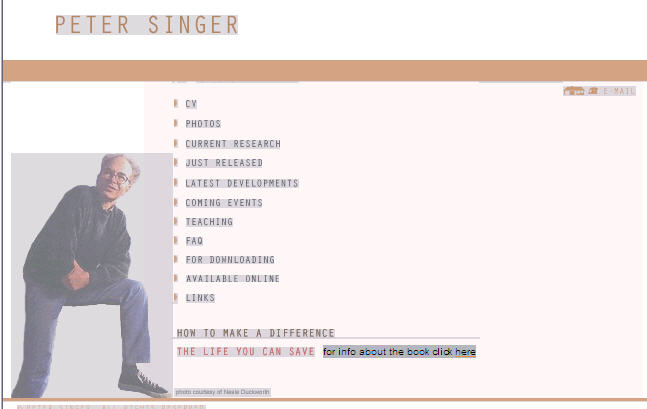 Ira W. DeCamp Professor of Bioethics at Princeton University
Website: http://www.princeton.edu/~psinger/ 
His work—whether one likes it or not—typifies  utilitarianism at its purest.
Concern with animal suffering.  (Animal Liberation, 1975)
Concern with world hunger
Killing and letting die
Animal suffering
Euthanasia of severely deformed newborns
Lives out his commitments in his life
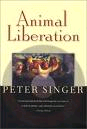 8/1/2010
Lawrence M. Hinman
7
Stem Cell Research
Stem cell research provides an interesting case for utilitarians.
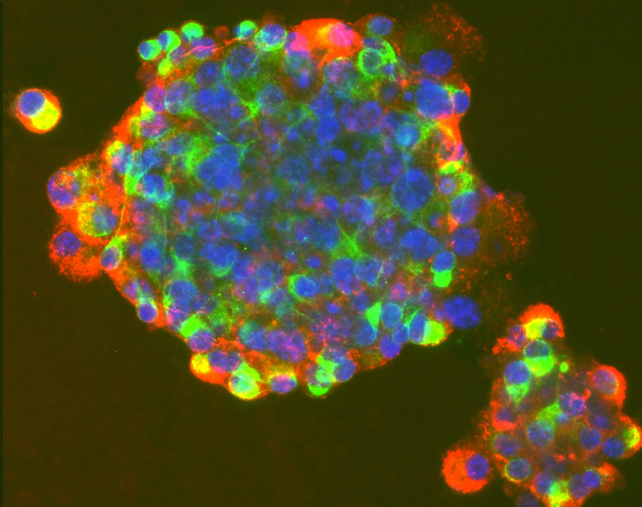 400,000+ “abandoned” embryos in U. S. fertility clinics
Is it morally wrong to use these for research to cure particularly debilitating diseases for which there are no current cures?
Especially if they are going to be destroyed anyway?
8/1/2010
Lawrence M. Hinman
8
Part Two.Standards of Utility: A History of Utilitarianism
8/1/2010
©Lawrence M. Hinman
9
Intrinsic Value
Many things have instrumental value, that is, they have value as means to an end.  
However, there must be some things which are not merely instrumental, but have value in themselves.  This is what we call intrinsic value.
What has intrinsic value?  Four principal candidates:
Pleasure
Jeremy Bentham
Happiness
John Stuart Mill
Ideals
G. E. Moore
Preferences
Kenneth Arrow
8/1/2010
©Lawrence M. Hinman
10
Jeremy Bentham1748-1832
Bentham believed that we should try to increase the overall amount of pleasure in the world.
11
8/1/2010
©Lawrence M. Hinman
Pleasure
Definition: The enjoyable feeling we experience when a state of deprivation is replaced by fulfillment.
Advantages
Easy to quantify
Short duration
Bodily
Criticisms
Came to be known as “the pig’s philosophy”
Ignores higher values
Could justify living on a pleasure machine
12
8/1/2010
©Lawrence M. Hinman
John Stuart Mill1806-1873
Bentham’s godson
Believed that happiness, not pleasure, should be the standard of utility.
13
8/1/2010
©Lawrence M. Hinman
Happiness
Advantages
A higher standard, more specific to humans
About realization of goals
Disadvantages
More difficult to measure
Competing conceptions of happiness
14
8/1/2010
©Lawrence M. Hinman
Ideal Values
G. E. Moore suggested that we should strive to maximize ideal values such as freedom, knowledge, justice, and beauty.
The world may not be a better place with more pleasure in it, but it certainly will be a better place with more freedom, more knowledge, more justice, and more beauty.
Moore’s candidates for intrinsic good remain difficult to quantify.
G. E. Moore1873-1958
15
8/1/2010
©Lawrence M. Hinman
Preferences
Kenneth Arrow, a Nobel Prize winning  Stanford economist, argued that what has intrinsic value is preference satisfaction.
The advantage of Arrow’s approach is that, in effect, it lets people choose for themselves what has intrinsic value.  It simply defines intrinsic value as whatever satisfies an agent’s preferences.  It is elegant and pluralistic.
16
8/1/2010
©Lawrence M. Hinman
Part Three.The Utilitarian Calculus
8/1/2010
©Lawrence M. Hinman
17
The Utilitarian Calculus
Math and ethics finally merge: all consequences must be  measured and weighed.
Units of measurement:
Hedons: positive
Dolors: negative
18
8/1/2010
©Lawrence M. Hinman
What do we calculate?
Hedons/dolors may be defined in terms of 
Pleasure
Happiness
Ideals
Preferences
For any given action, we must calculate:
How many people will be affected, negatively (dolors) as well as positively (hedons)
How intensely they will be affected
Similar calculations for all available alternatives
Choose the action that produces the greatest overall amount of utility (hedons minus dolors)
8/1/2010
©Lawrence M. Hinman
19
Example: Debating the school lunch program
Utilitarians would have to calculate:
Benefits
Increased nutrition for x number of children
Increased performance, greater long-range chances of success
Incidental benefits to contractors, etc.
Costs
Cost to each taxpayer
Contrast with other programs that could have been funded and with lower taxes (no program)
Multiply each factor by 
Number of individuals affected
Intensity of effects
8/1/2010
©Lawrence M. Hinman
20
How much can we quantify?
Pleasure and preference satisfaction are easier to quantify than happiness or ideals
Two distinct issues:
Can everything be quantified?
Some would maintain that some of the most important things in life (love, family, etc.) cannot easily be quantified, while other things (productivity, material goods) may get emphasized precisely because they are quantifiable.
The danger: if it can’t be counted, it doesn’t count.
Are quantified goods necessarily commensurable?
Are a fine dinner and a good night’s sleep commensurable?  Can one be traded or substituted for the other?
8/1/2010
©Lawrence M. Hinman
21
Part FourAct and Rule Utilitarianism
8/1/2010
©Lawrence M. Hinman
22
Act and Rule Utilitarianism
Act utilitarianism
Looks at the consequences of each individual act and calculate utility each time the act is performed.

Rule utilitarianism
Looks at the consequences of having everyone follow a particular rule and calculates the overall utility of accepting or rejecting the rule.
8/1/2010
©Lawrence M. Hinman
23
An Example
Imagine the following scenario.  A prominent and much-loved leader has been rushed to the hospital,  grievously wounded by an assassin’s bullet.  He needs a heart and lung transplant immediately to survive.  No suitable donors are available, but there is a homeless person in the emergency room who is being kept alive on a respirator, who probably has only a few days to live, and who is a perfect donor.  Without the transplant, the leader will die; the homeless person will die in a few days anyway.  Security at the hospital is very well controlled.  The transplant team could hasten the death of the homeless person and carry out the transplant without the public ever knowing that they killed the homeless person for his organs.  What should they do?
For rule utilitarians, this is an easy choice.  No one could approve a general rule that lets hospitals kill patients for their organs when they are going to die anyway.  The consequences of adopting such a general rule would be highly negative and would certainly undermine public trust in the medical establishment.
For act utilitarians, the situation is more complex.  If secrecy were guaranteed, the overall consequences might be such that in this particular instance greater utility is produced by hastening the death of the homeless person and using his organs for the transplant.
8/1/2010
©Lawrence M. Hinman
24
The Continuing Dispute
Rule utilitarians claim:
In particular cases, act utilitarianism can justify disobeying important moral rules and violating individual rights.
Act utilitarianism also takes too much time to calculate in each and every case.
Act utilitarians respond:
Following a rule in a particular case when the overall utility demands that we violate the rule is just rule-worship.  If the consequences demand it, we should violate the rule.
Furthermore, act utilitarians can follow rules-of-thumb (accumulated wisdom based on consequences in the past) most of the time and engage in individual calculation only when there is some pressing reason for doing so.
8/1/2010
©Lawrence M. Hinman
25
Part FiveCriticisms of Utilitarianism
Responsibility
Integrity
Intentions
Moral Luck
Who does the calculating?
Who is included?
8/1/2010
©Lawrence M. Hinman
26
1. Responsibility
Utilitarianism suggests that we are responsible for all the consequences of our choices.
The problem is that sometimes we can foresee consequences of other people’s actions that are taken in response to our own acts.  Are we responsible for those actions, even though we don’t choose them or approve of them?
Discuss Bernard Williams’ example of Jim in the village
Imagine a terrorist situation where the terrorists say that they will kill their hostages if we do not meet their demands.  We refuse to meet their demands.  Are we responsible for what happens to the hostages?
Imagine someone like Saddam Hussein putting children in targets likely to be bombed in order to deter bombing by the United States.  If we bomb our original targets, are we responsible if those children are killed by our bombing?
Imagine Hamas hiding among civilian populations.
Distinction between killing and letting die called into question.
8/1/2010
©Lawrence M. Hinman
27
2. Integrity
Utilitarianism often demands that we put aside self-interest.  Sometimes this means putting aside our own moral convictions.
Discuss Bernard Williams on the chemist example.
Develop a variation on Jim in the village, substituting a mercenary soldier and then Martin Luther King, Jr. for Jim.  Does this substitution make a difference? 
Integrity may involve certain identity-conferring commitments, such that the violation of those commitments entails a violation of who we are at our core.
8/1/2010
©Lawrence M. Hinman
28
3. Intentions
Utilitarianism is concerned almost exclusively about consequences, not intentions.
There is a version of utilitarianism called “motive utilitarianism,” developed by Robert Adams, that attempts to correct this.
Intentions may matter is morally assessing an agent, even if they don’t matter in terms of guiding action.
8/1/2010
©Lawrence M. Hinman
29
4. Moral Luck
By concentrating exclusively on consequences, utilitarianism makes the moral worth of our actions a matter of luck.  We must await the final consequences before we find out if our action was good or bad.

This seems to make the moral life a matter of chance, which runs counter to our basic moral intuitions.
We can imagine actions with good intentions that have unforeseeable and unintended bad consequences
We can also imagine actions with bad intentions that have unforeseeable and unintended good consequences.
8/1/2010
©Lawrence M. Hinman
30
5. Who does the calculating?
Historically, this was an issue for the British in India.  The British felt they wanted to do what was best for India, but that they were the ones to judge what that was.
See Ragavan Iyer, Utilitarianism and All That

Typically, the count differs depending on who does the counting
In Vietnam, Americans could never understand how much independence counted for the Vietnamese.
8/1/2010
©Lawrence M. Hinman
31
6. Who is included?
When we consider the issue of consequences, we must ask who is included within that circle.
Those in our own group  (group egoism)
Those in our own country (nationalism)
Those who share our skin color (racism)
All human beings (humanism or speciesism?)
All sentient beings

Classical utilitarianism has often claimed that we should acknowledge the pain and suffering of animals and not restrict the calculus just to human beings.
8/1/2010
Lawrence M. Hinman
32
Concluding Assessment
Utilitarianism is most appropriate for policy decisions, as long as a strong notion of fundamental human rights guarantees that it will not violate rights of small minorities.
8/1/2010
©Lawrence M. Hinman
33